Урок географии в 10 классе
                     Раздел: «Политическая карта мира»
Основные типы стран
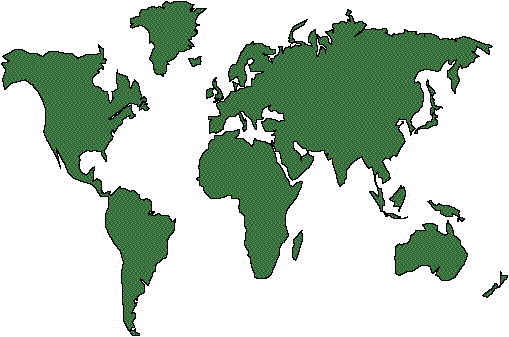 Познание стран мира — 
украшение и пища 
человеческих умов. 
         /Леонардо да Винчи/
Автор : Боханова Светлана Александровна, 
учитель  географии
МБОУ  Зимовниковской СОШ  № 10 
Ростовской области

2013
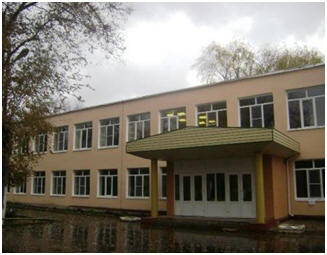 Угадайте страны!
Это нужно для их объединения в одну группу.
Мы запомним эти страны.
Мы запомним их государственные флаги.
Мы узнаем о достопримечательностях каждой страны.
Начинаем своё путешествие!
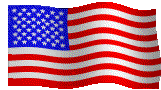 А). Вы приближаетесь к этой стране и вас встречает статуя Свободы.
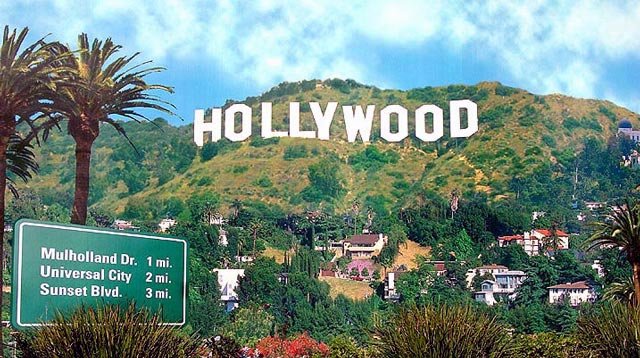 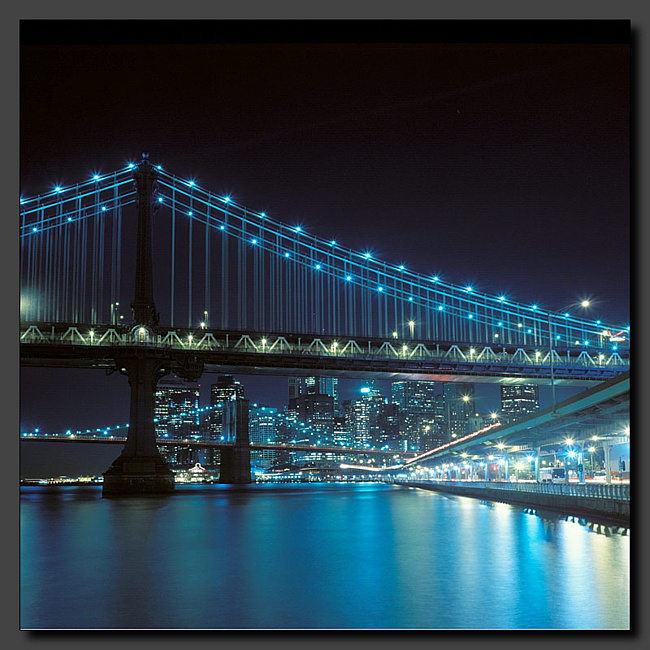 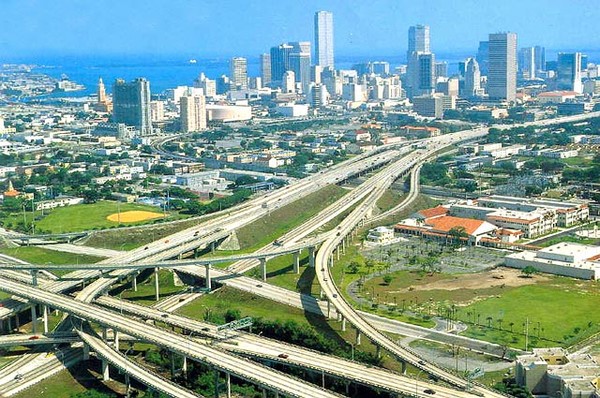 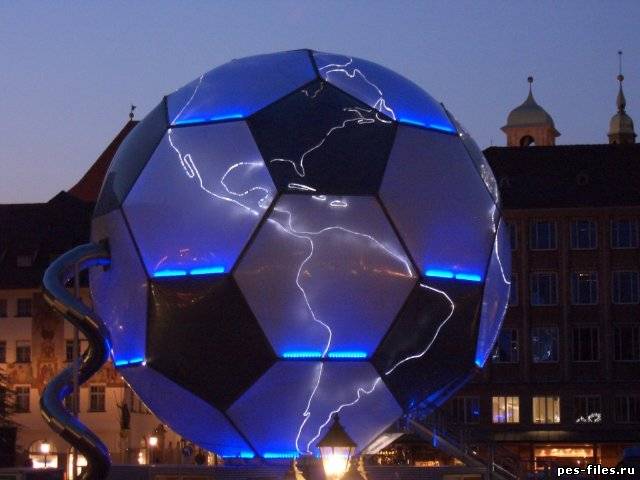 А в этой стране-центре Европы…
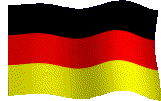 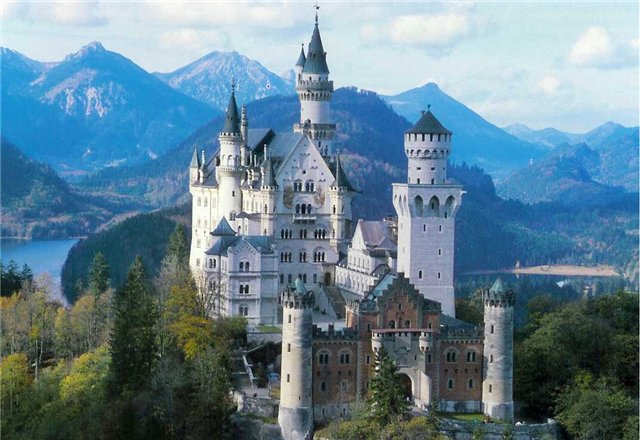 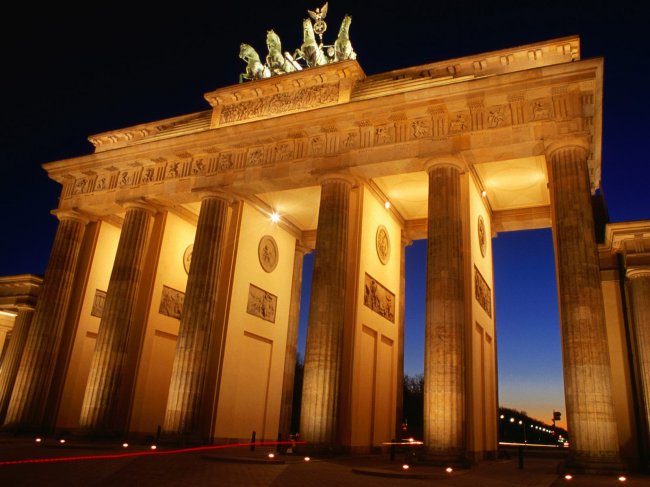 Это островное государствоЗападной Европы…
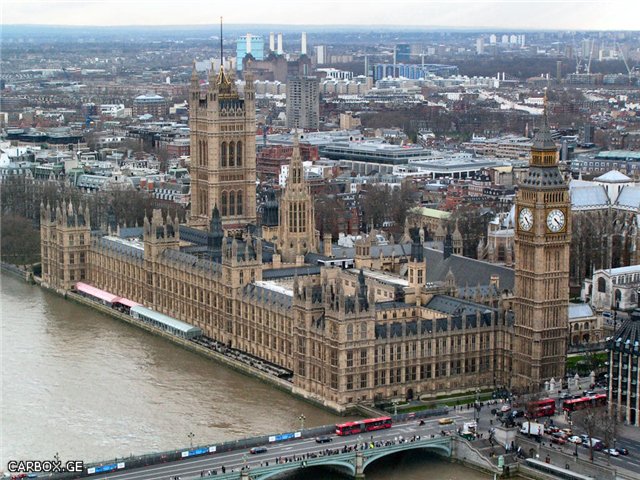 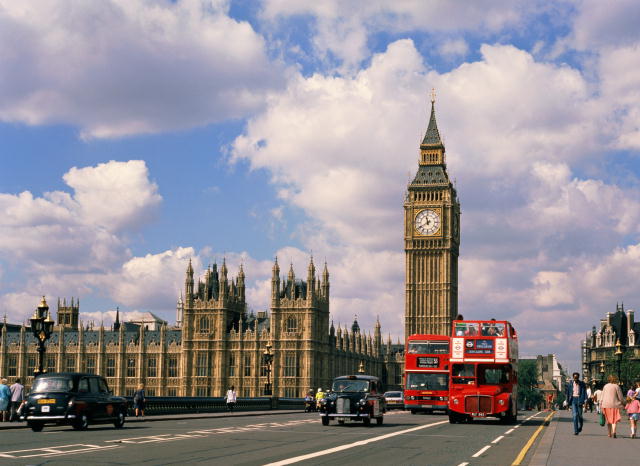 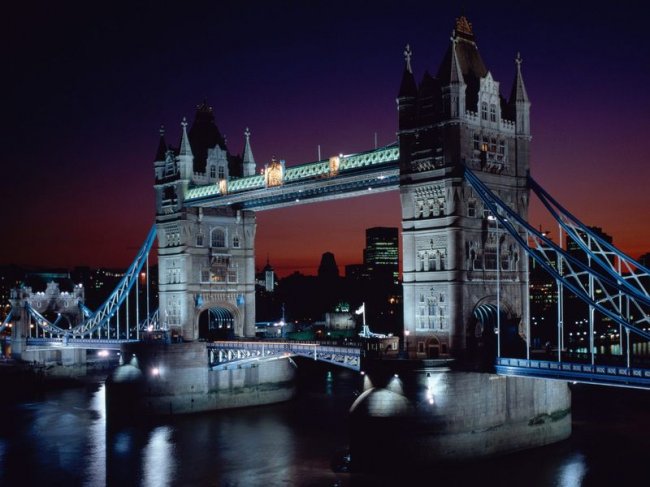 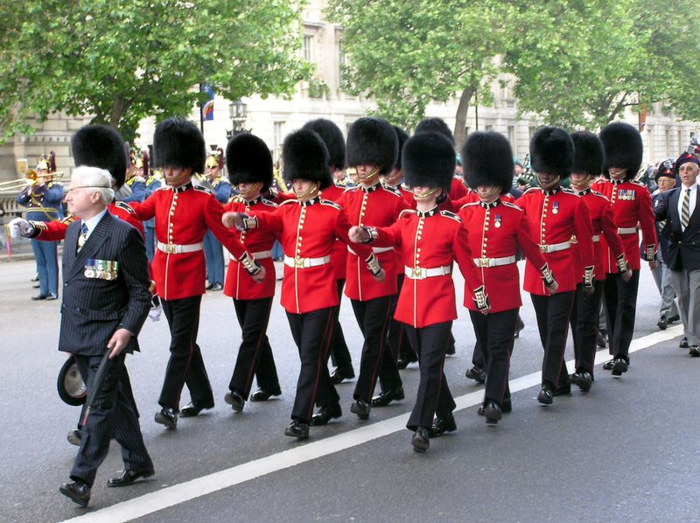 Это вторая по величине страна в мире.
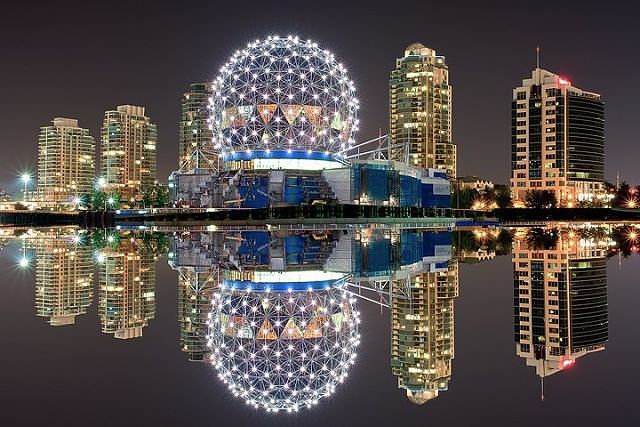 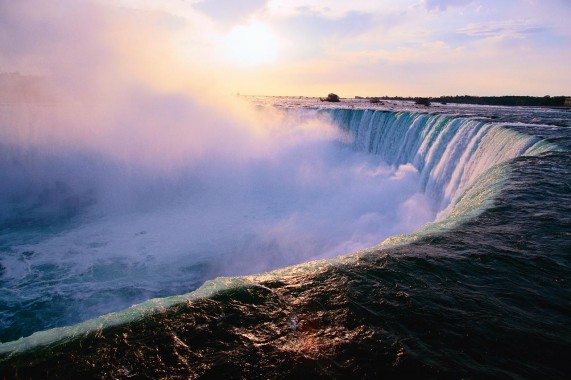 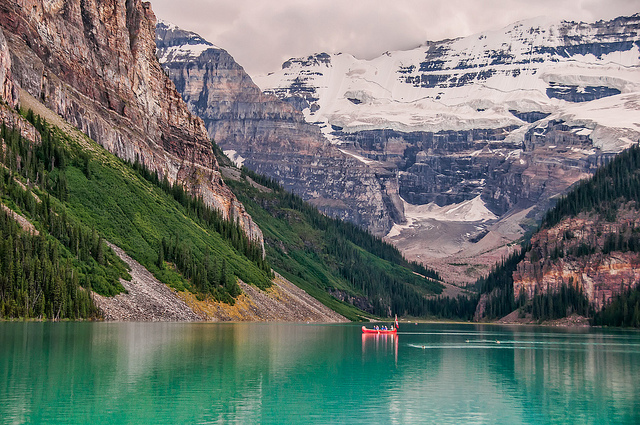 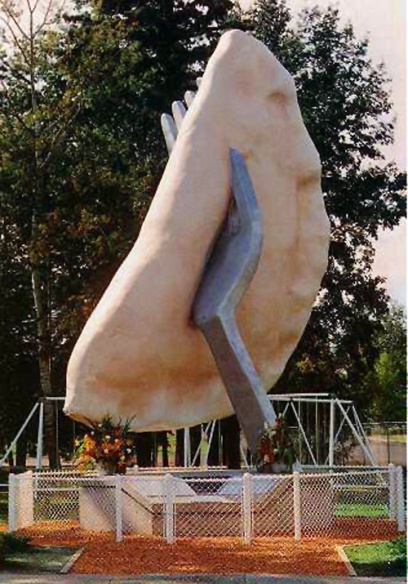 В городке Глендон,  возвели  памятник варенику высотой с 3- х этажный дом. Его высота 8,2 м, ширина 3,7 м вес - 2718 кг.
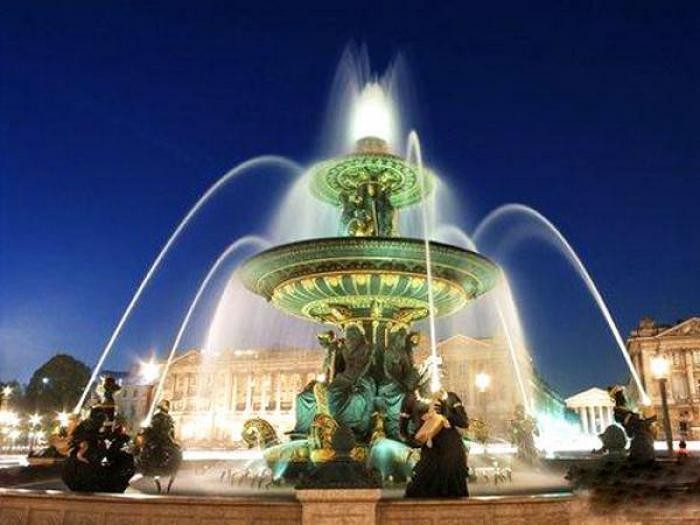 Эту страну вы угадаете сразу!
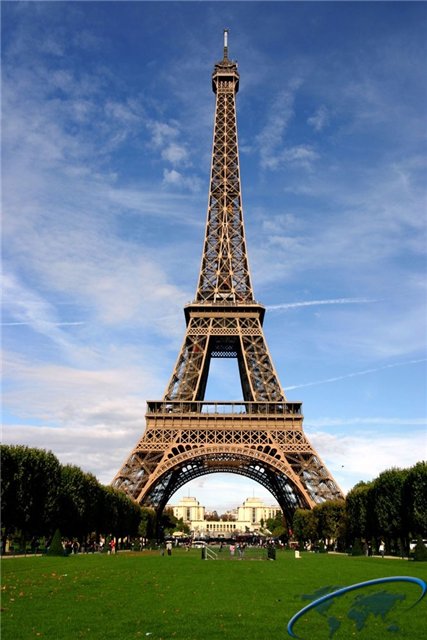 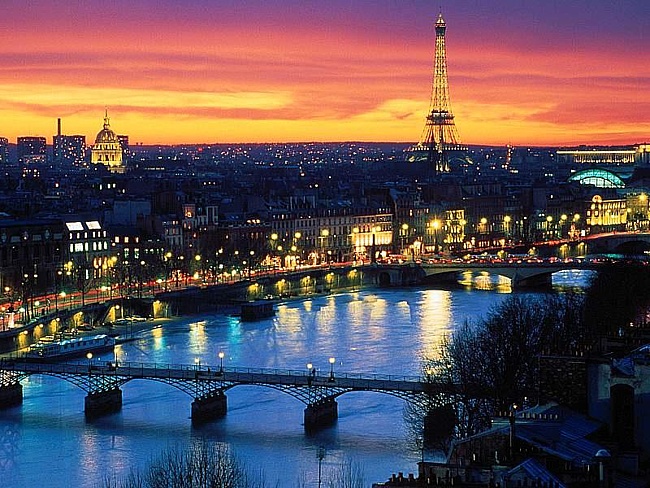 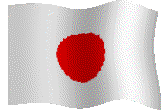 Это островное государство
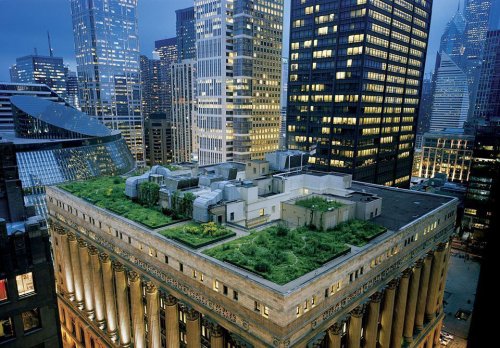 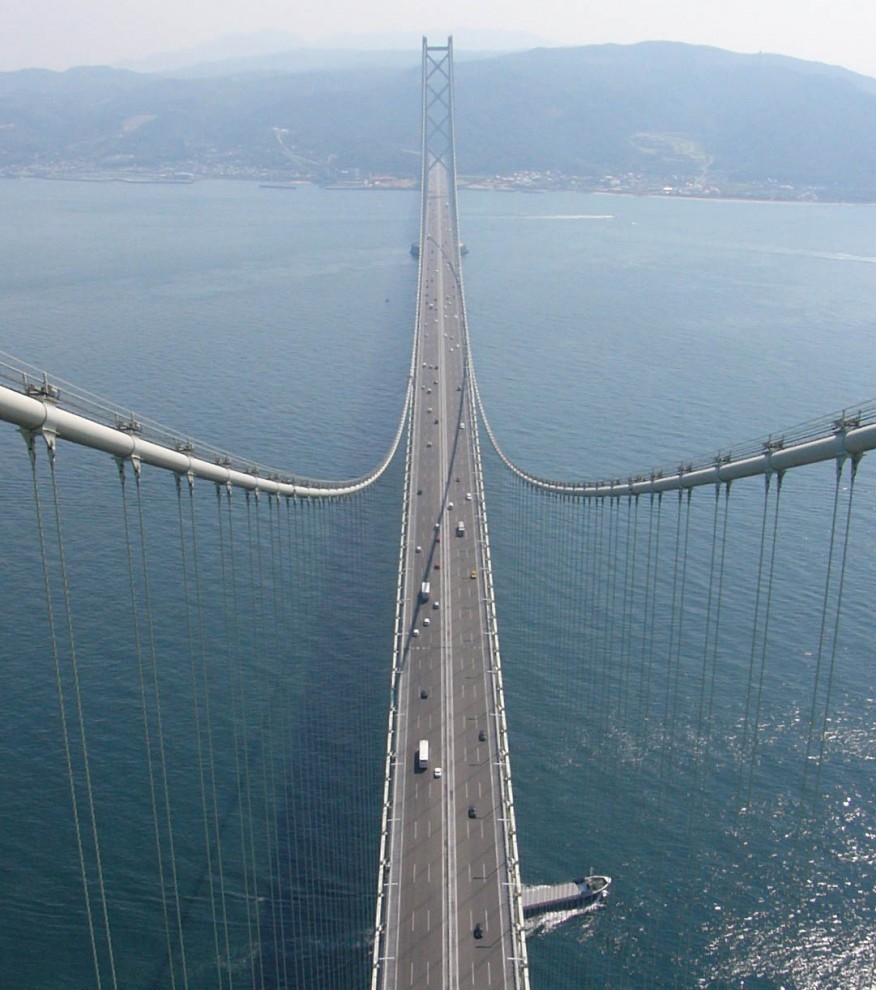 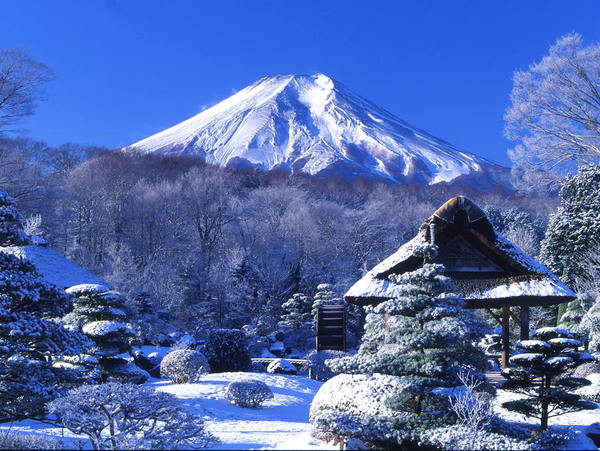 Мост, длиной в 3 911 м.
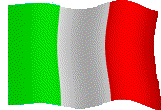 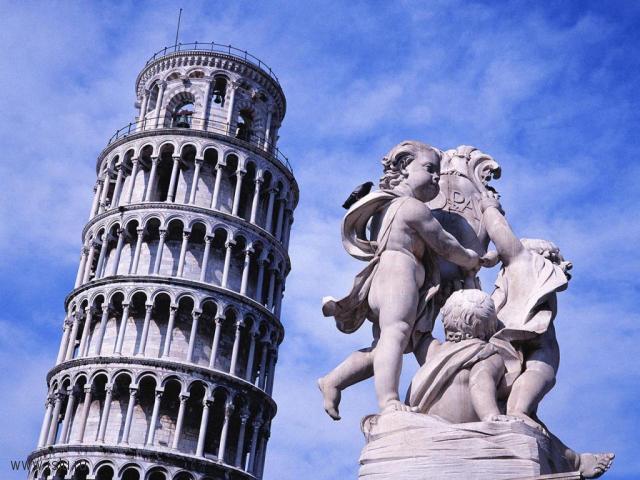 Назовите эту страну!
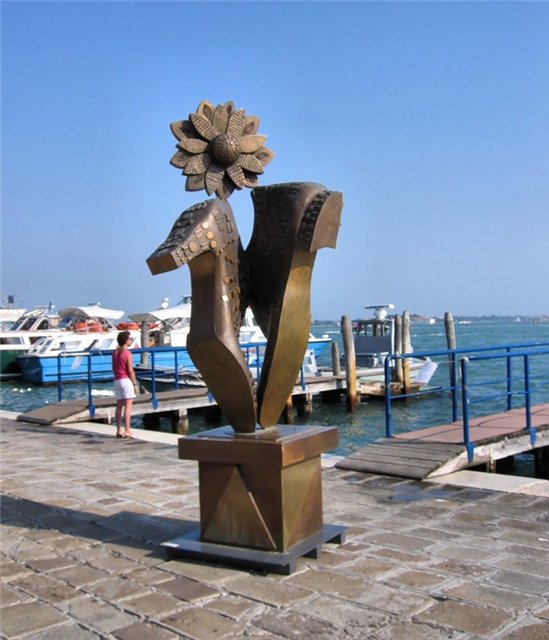 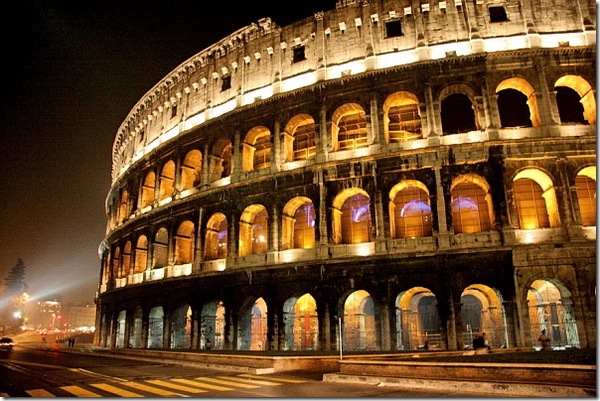 б). К этой группе относят малые страны Западной Европы с традиционной рыночной экономикой.
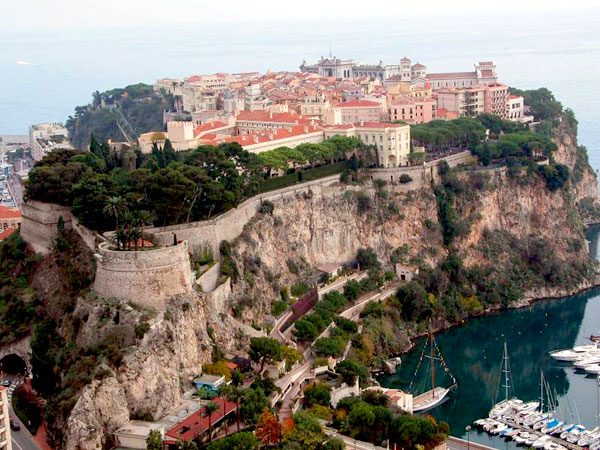 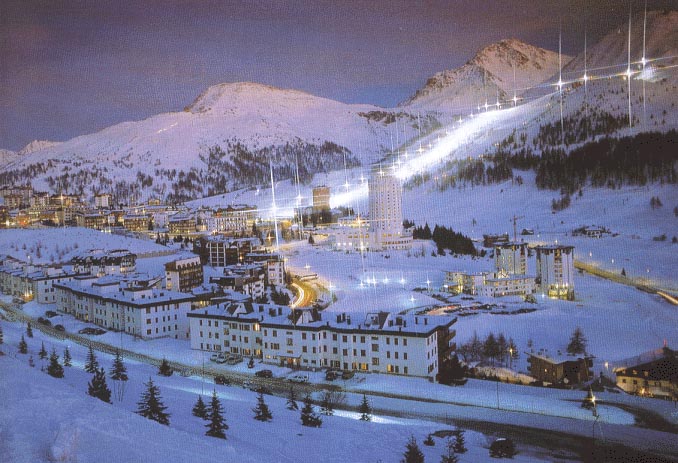 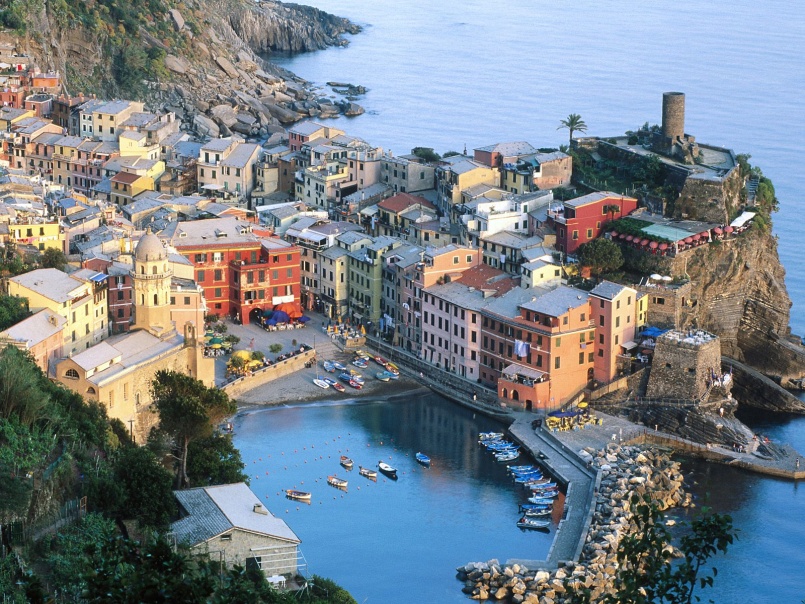 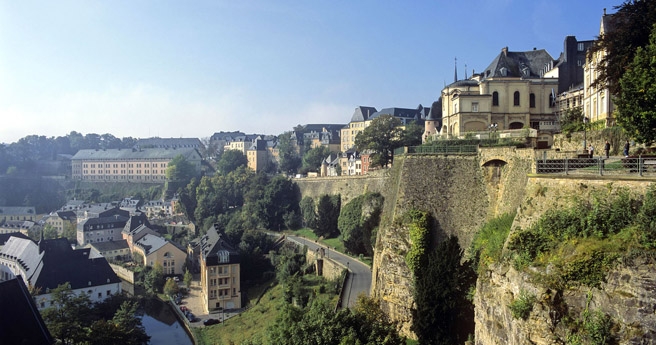 в). К этой же группе относятИзраиль, ЮАР, Новую Зеландию и Австралию.
II. Группа - страны с «переходной экономикой».
а). Государства Центрально-Восточной Европы.
б). Страны Балтии.
в). Россия и страны СНГ
        Из них можно выделить катастрофически 
 обедневшие страны, являющиеся кандидатами
        для зачисления в группу слаборазвитых
               стран. ( например, Таджикистан)
III. Государства, традиционно находящиеся в системе рыночной экономики.
а).Новые индустриальные страны  (НИС)
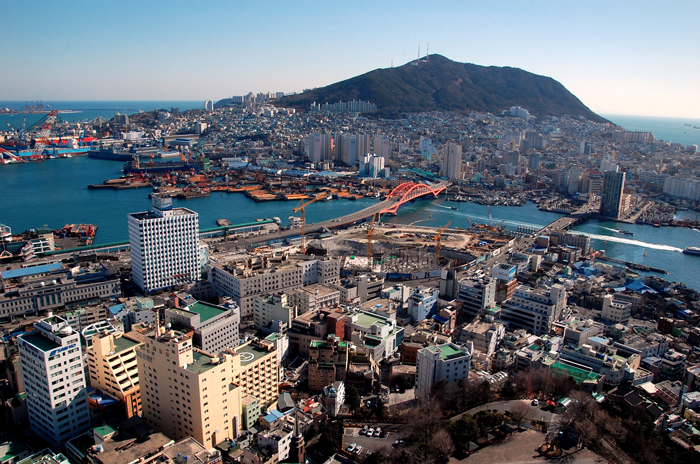 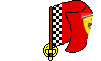 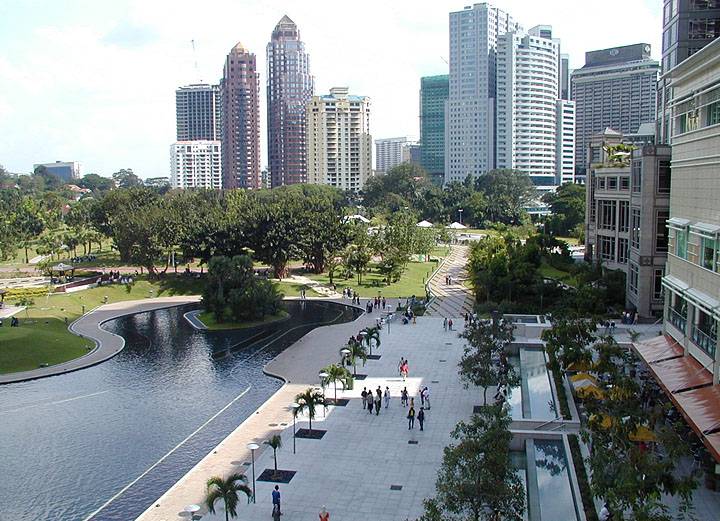 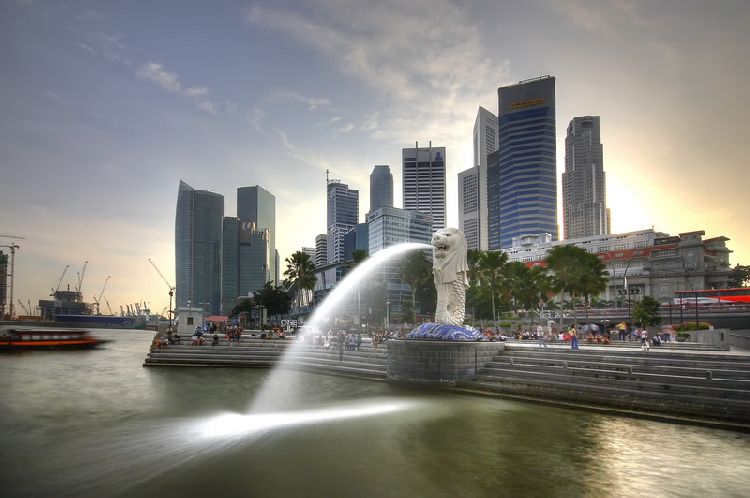 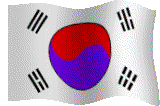 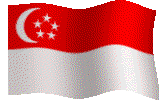 б). Что объединяет эту группу стран?
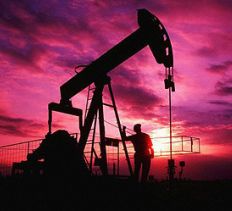 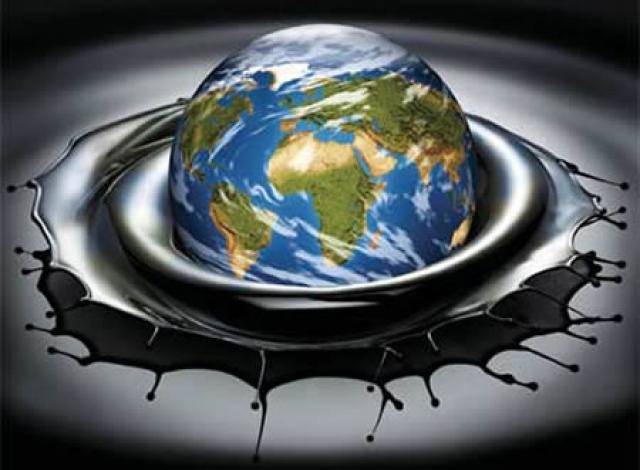 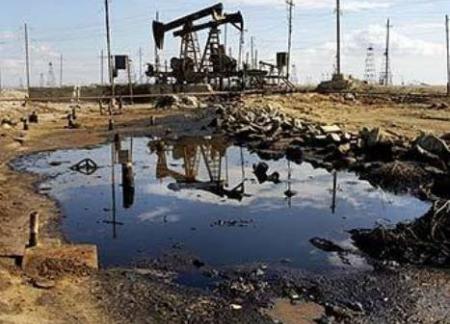 в). Какие страны объединяет  эта группа?
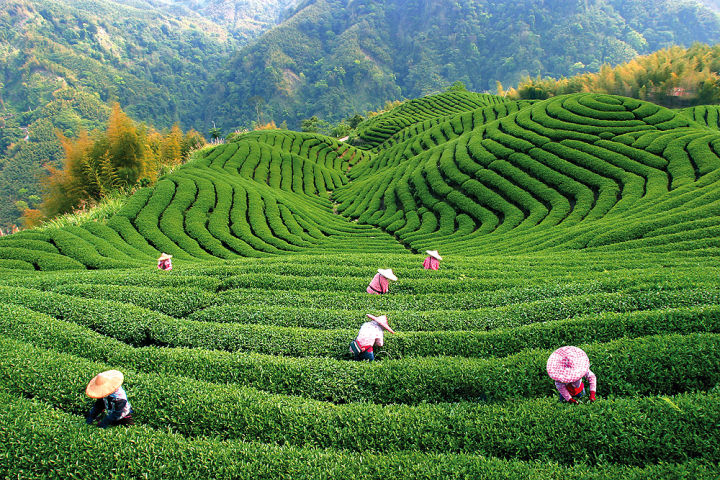 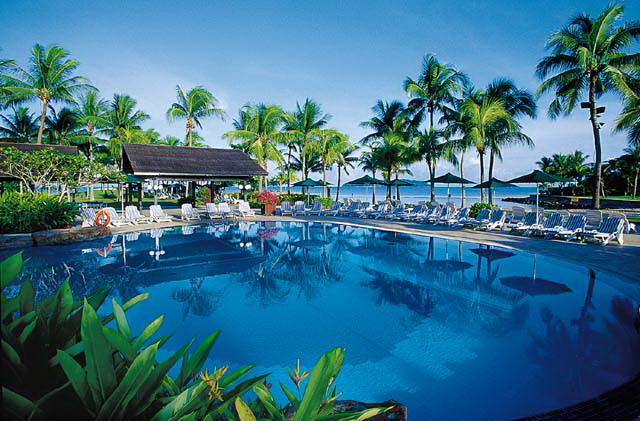 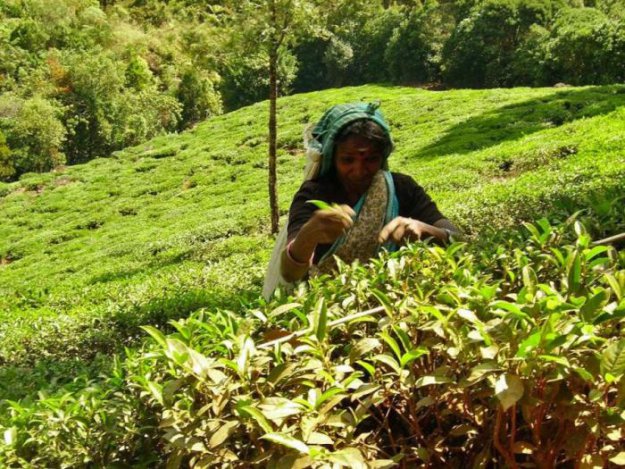 IV.  Какие страны объединяют эти слайды?
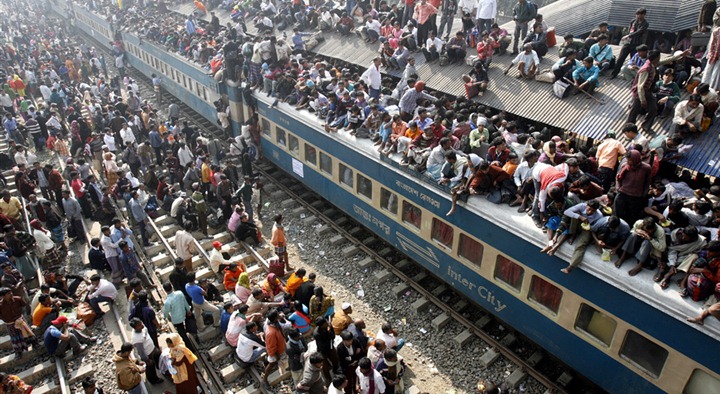 IV. Какие страны объединяет  эта группа?
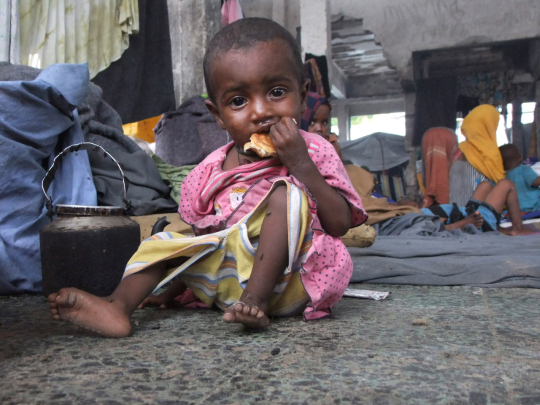 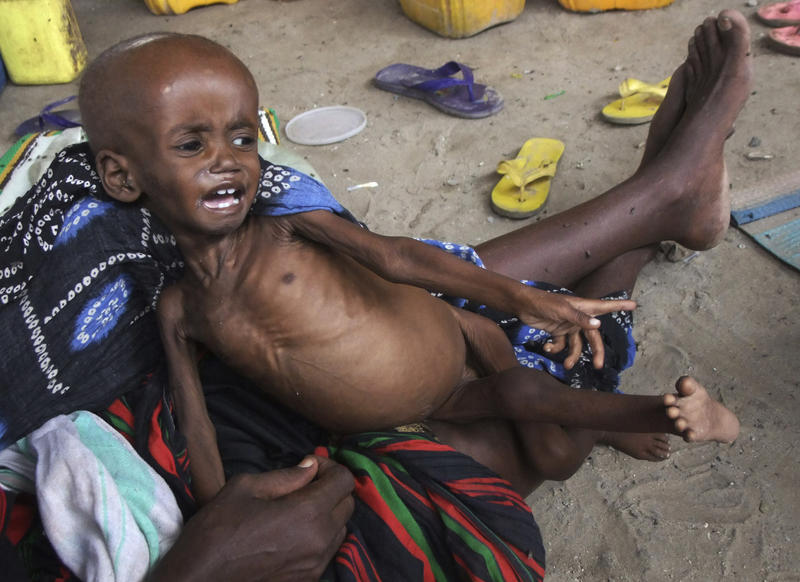 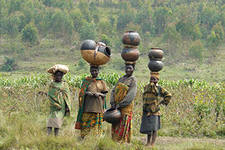 По описанию страны определите её название и тип!
Видеоролик 
    «Мир в цифрах. Население мира»
Интернет-ресурсы:
http://images.yandex.ru/yandsearch?source=wiz&text=%D0%BA%D0%B0%D1%80%D1%82%D0%B8%D0%BD%D0%BA%D0%B8%20%D1%81%D1%88%D0%B0&noreask=1&pos=3&rpt=simage&lr=39&uinfo=sw-1102-sh-703-fw-877-fh-497-pd 1&img_url=http%3A%2F%2Fimg0.liveinternet.ru%2Fimages%2Fattach%2Fc%2F0%2F40%2F374%2F40374512_D4EEF2EEE3F0E0F4E8FF20D1D8C02E20C1F0F3EAEBE8EDF1EAE8E920ECEEF1F2.jpg 
http://www.snowtoys.ru/ns/dms221951179/animaciya_flaga_ukrainy.html 
http://images.yandex.ru/yandsearch?text=%D0%BA%D0%B0%D1%80%D1%82%D0%B8%D0%BD%D0%BA%D0%B8%20%D0%B3%D0%B5%D1%80%D0%BC%D0%B0%D0%BD%D0%B8%D0%B8&stype=image&lr=39&noreask=1&source=wiz 
http://images.yandex.ru/yandsearch?p=2&text=%D0%BA%D0%B0%D1%80%D1%82%D0%B8%D0%BD%D0%BA%D0%B8%20%D0%92%D0%B5%D0%BB%D0%B8%D0%BA%D0%BE%D0%B1%D1%80%D0%B8%D1%82%D0%B0%D0%BD%D0%B8%D0%B8&uinfo=sw-1102-sh-703-fw-877-fh-497-pd-1 
http://images.yandex.ru/yandsearch?source=wiz&text=%D0%BA%D0%B0%D1%80%D1%82%D0%B8%D0%BD%D0%BA%D0%B8%20%D0%B4%D0%BE%D1%81%D1%82%D0%BE%D0%BF%D1%80%D0%B8%D0%BC%D0%B5%D1%87%D0%B0%D1%82%D0%B5%D0%BB%D1%8C%D0%BD%D0%BE%D1%81%D1%82%D0%B5%D0%B9%20%D0%BA%D0%B0%D0%BD%D0%B0%D0%B4%D1%8B&noreask=1&lr=39&uinfo=sw-1102-sh-703-fw-877-fh-497-pd-1
Интернет-ресурсы:
6. http://lifeglobe.net/entry/4205 
7. http://images.yandex.ru/yandsearch?source=wiz&uinfo=sw-1102-sh-703-fw-877-fh-497-pd-1&p=2&text=%D0%BA%D0%B0%D1%80%D1%82%D0%B8%D0%BD%D0%BA%D0%B8%20%D0%B2%20%D0%BF%D0%B0%D1%80%D0%B8%D0%B6%D0%B5&noreask=1&lr=39 
8. http://mirsovetov.ru/a/travels/travel-excursion/japan.html 
9. http://flot2017.com/file/show/none/7650 
10. http://to-name.ru/historical-events/italia.htm 
11. http://italia-ru.com/forum/2009/06/03/neobychnye-pamyatniki-skulptury-italii 
12. http://images.yandex.ru/yandsearch?source=wiz&uinfo=sw-1102-sh-703-fw-877-fh-497-pd-1&p=3&text=%D1%80%D0%B5%D1%81%D0%BF%D1%83%D0%B1%D0%BB%D0%B8%D0%BA%D0%B0%20%D0%BA%D0%BE%D1%80%D0%B5%D1%8F&noreask=1&lr=39 
13.http://images.yandex.ru/yandsearch?text=%D0%BA%D0%B0%D1%80%D1%82%D0%B8%D0%BD%D0%BA%D0%B8%20%D0%BE%20%D0%BD%D0%B5%D1%84%D1%82%D0%B8&stype=image&lr=39&noreask=1&source=wiz 
14. http://dayevents.ru/chislennost-naseleniya-planety-zemlya 
15. http://images.yandex.ru/yandsearch?source=wiz&uinfo=sw-1102-sh-703-fw-877-fh-497-pd-1&p=3&text=%D1%81%D0%B0%D0%BC%D1%8B%D0%B5%20%D0%B1%D0%B5%D0%B4%D0%BD%D1%8B%D0%B5%20%D1%81%D1%82%D1%80%D0%B0%D0%BD%D1%8B%20%D0%BC%D0%B8%D1%80%D0%B0%20%D0%B2%20%D0%BA%D0%B0%D1%80%D1%82%D0%B8%D0%BD%D0%BA%D0%B0%D1%85&noreask=1&lr=39 
16. Шаблоны для презентаций  FokinaLida.75@mail.ru
Спасибо 
за 
внимание!
2013 год.